5 selfish reasonsto work reproducibly
More publications, more grants, more awesome!
Systems Genetics of Cancer
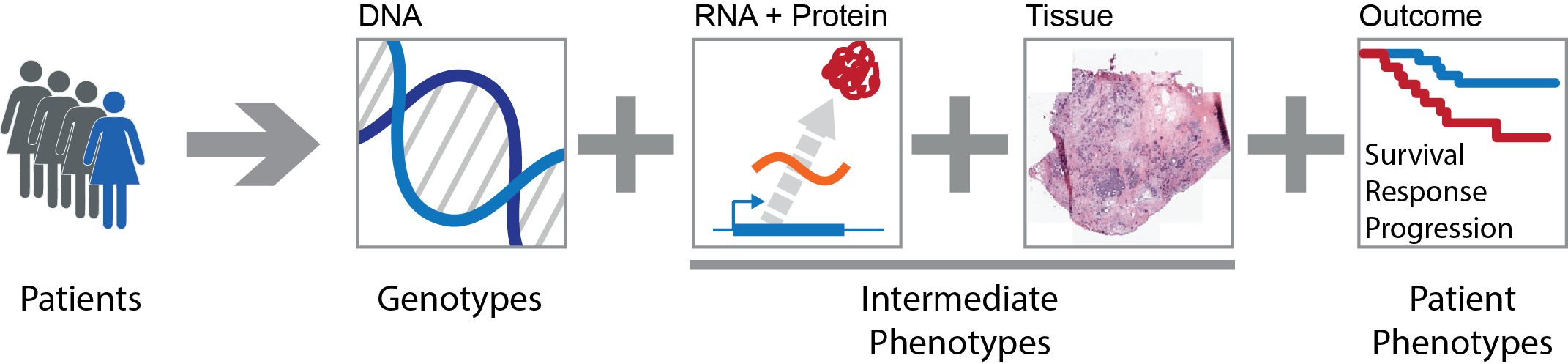 Genetic variation
In people
In tumours
In clones
Phenotypic variation
Tumour subtypes
Aggressiveness
Survival
Cancer genome
Function
Cancer genome
Evolution
Cancer tissue
Context
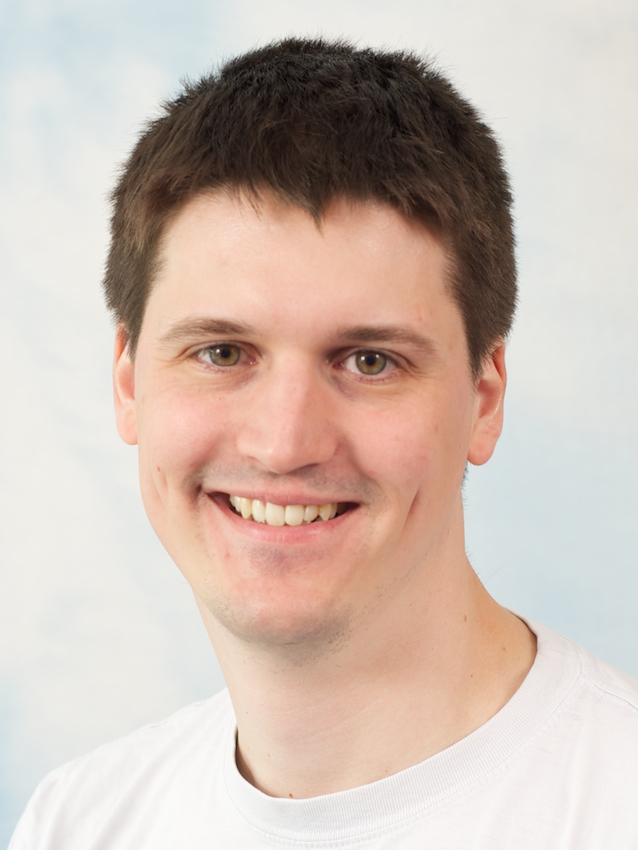 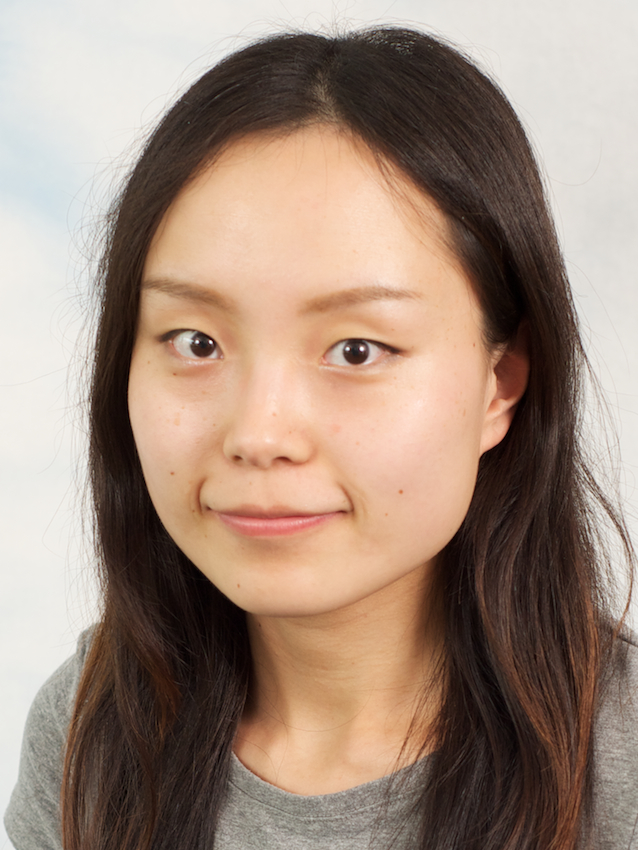 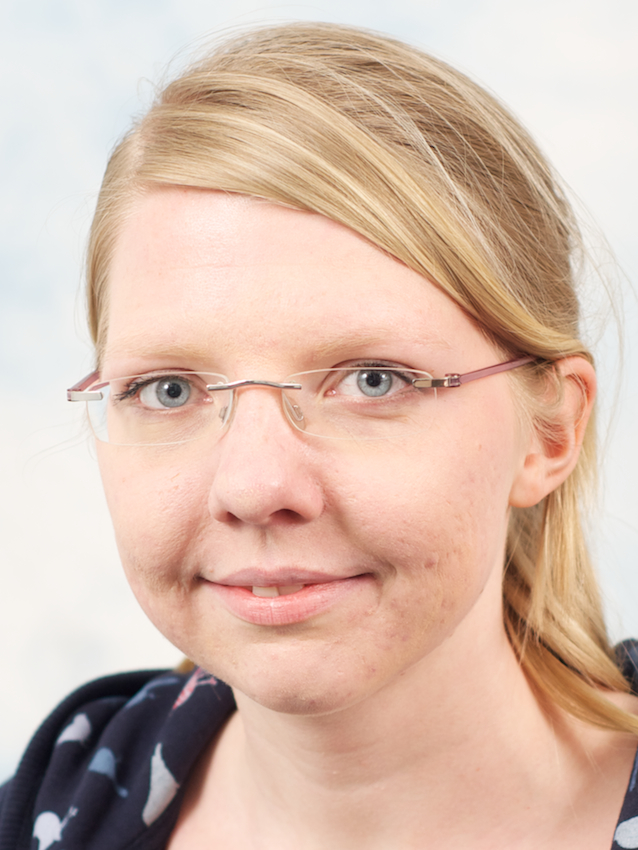 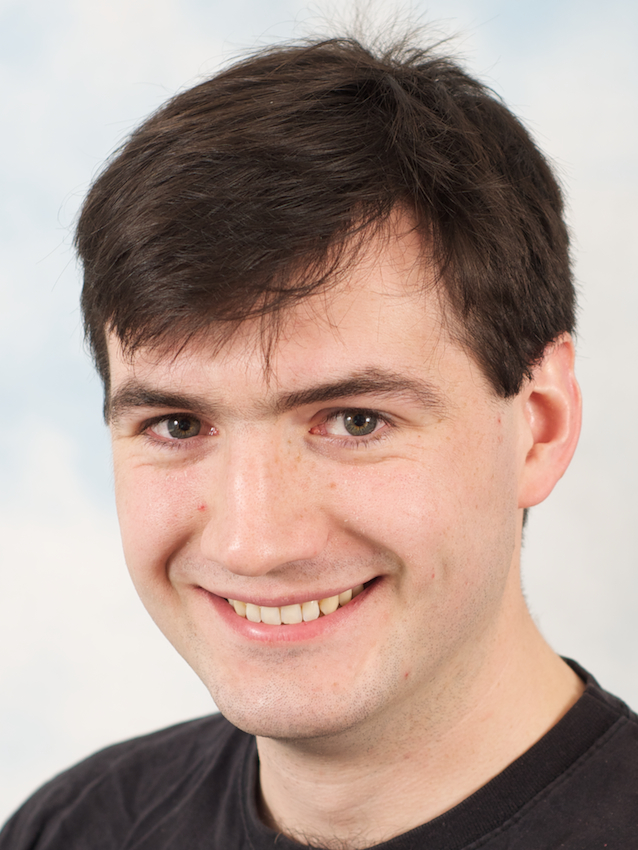 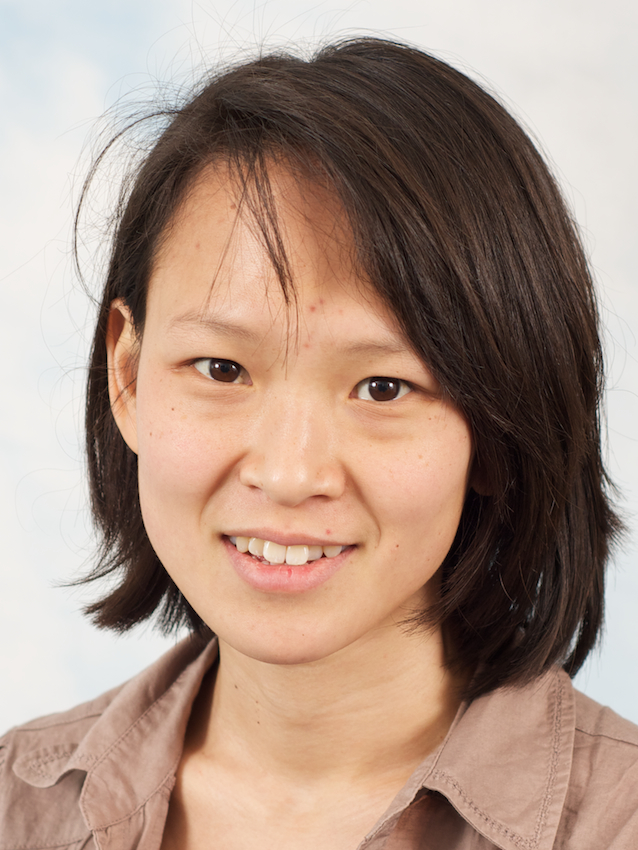 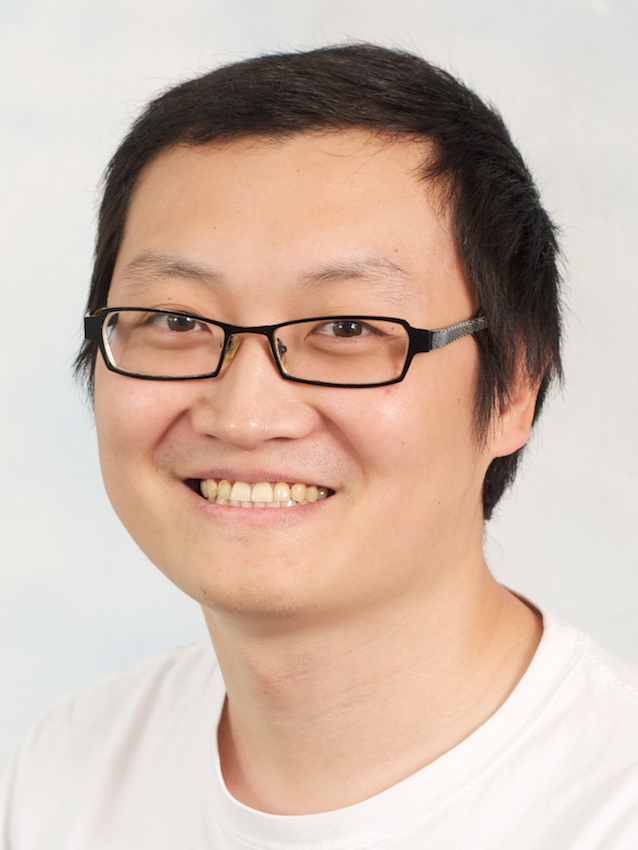 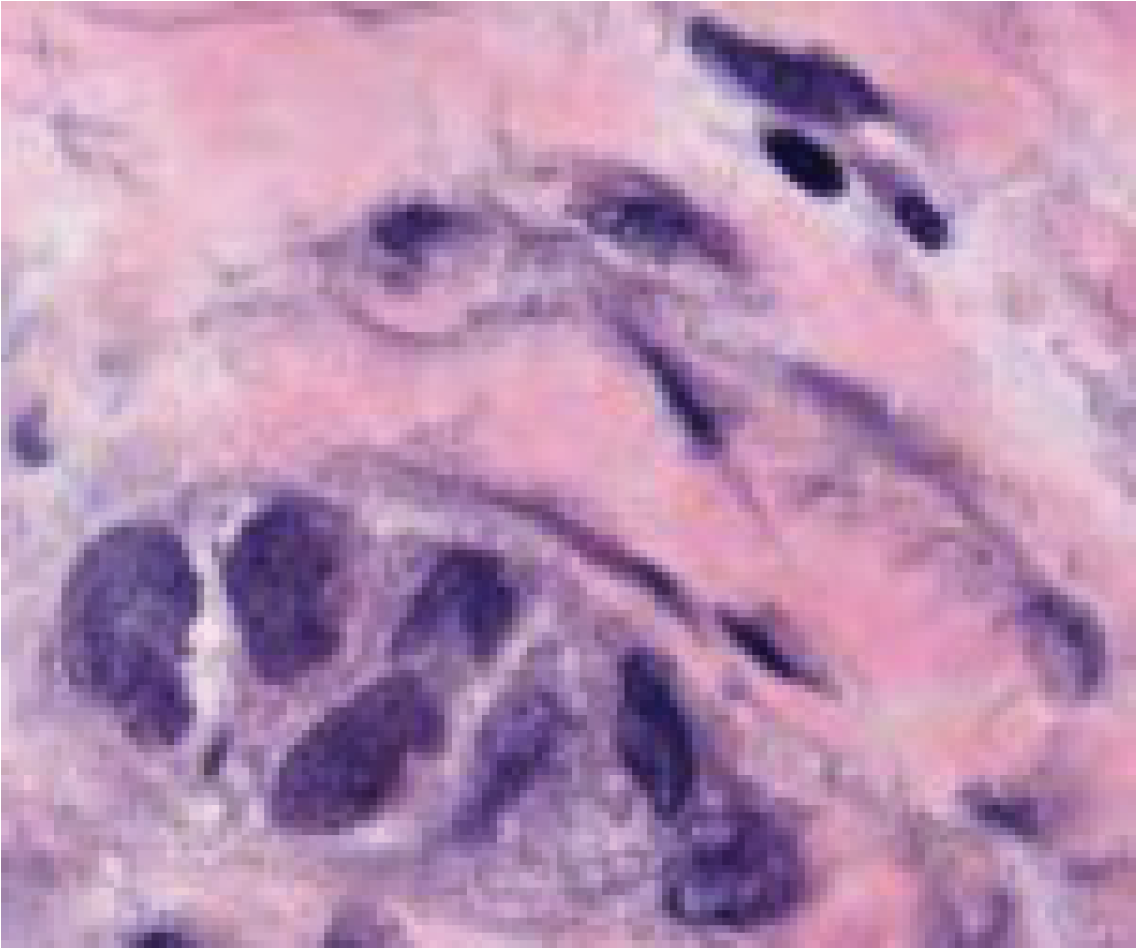 Andy
Wei
Ke
Edith
Anne
Joe
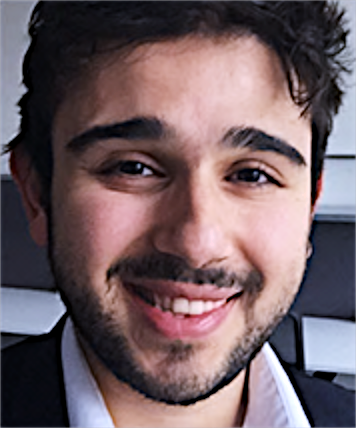 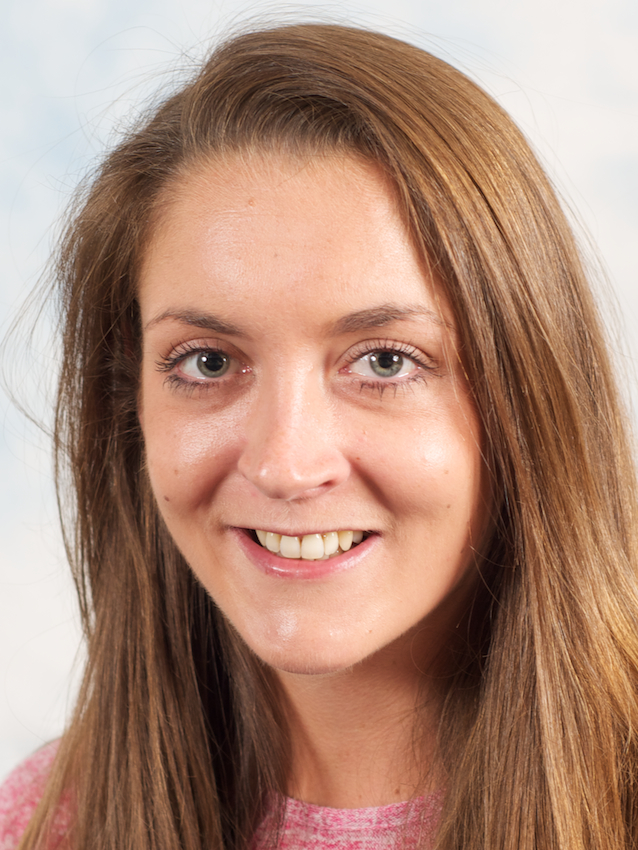 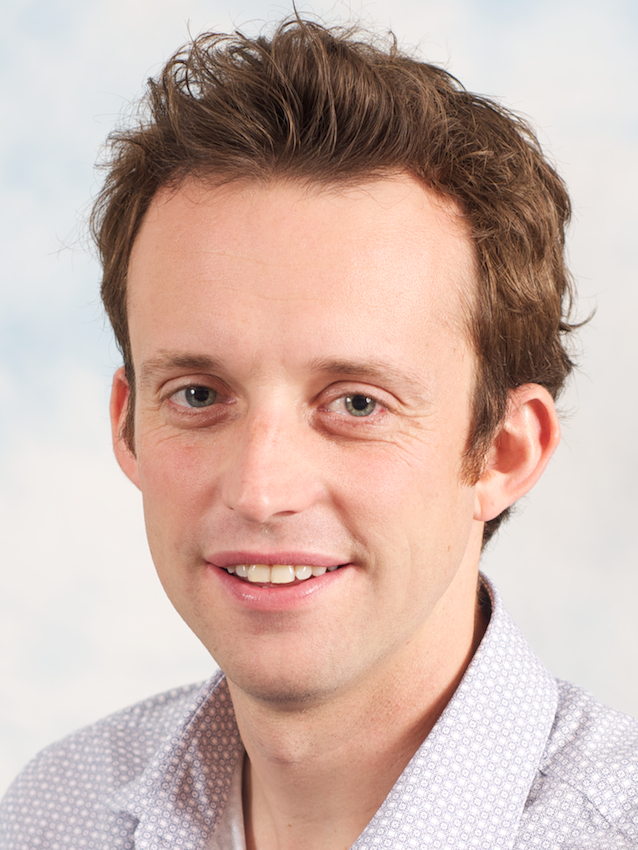 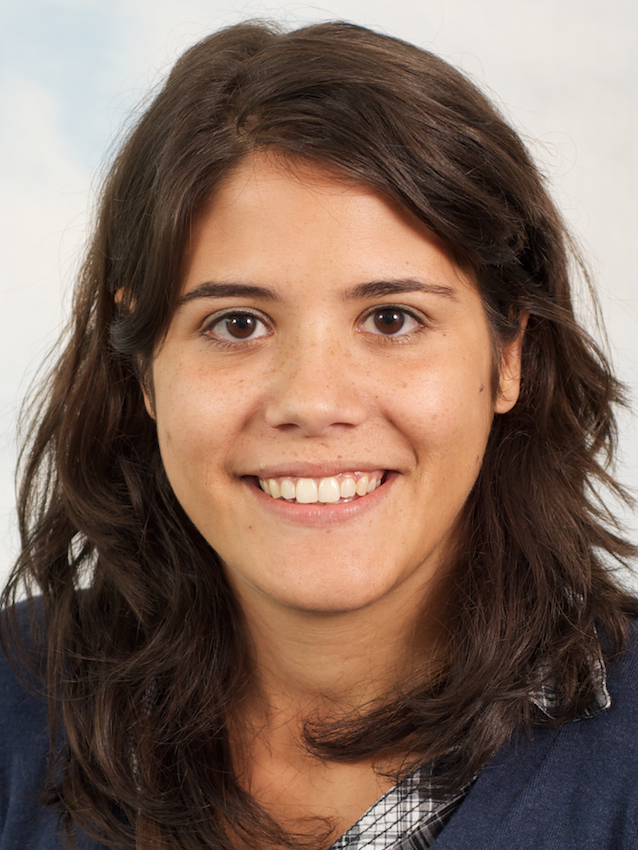 Amanda
Ines
Geoff
Leon
Science ≠ miracles
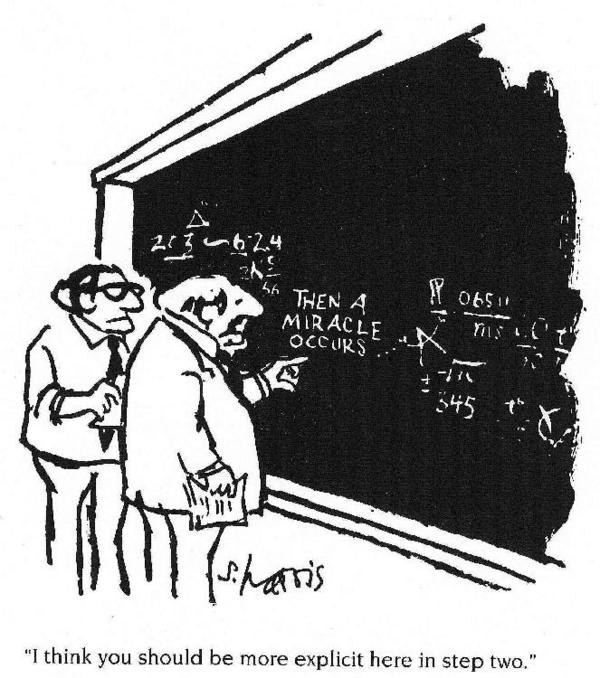 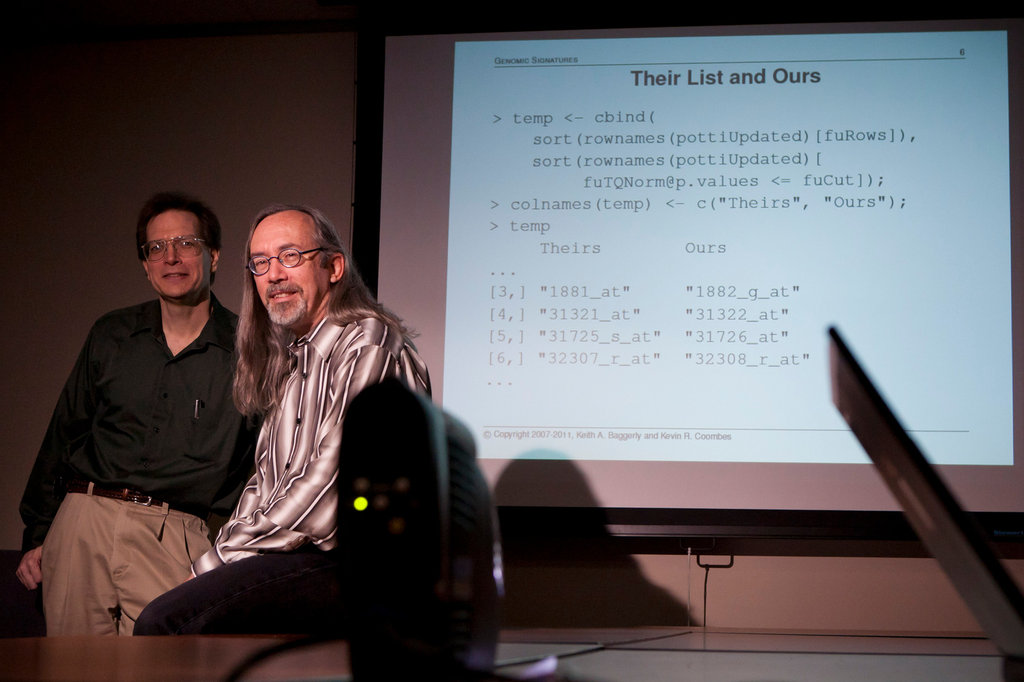 “How Bright Promise in Cancer Testing Fell Apart”New York Times, July 7, 2011
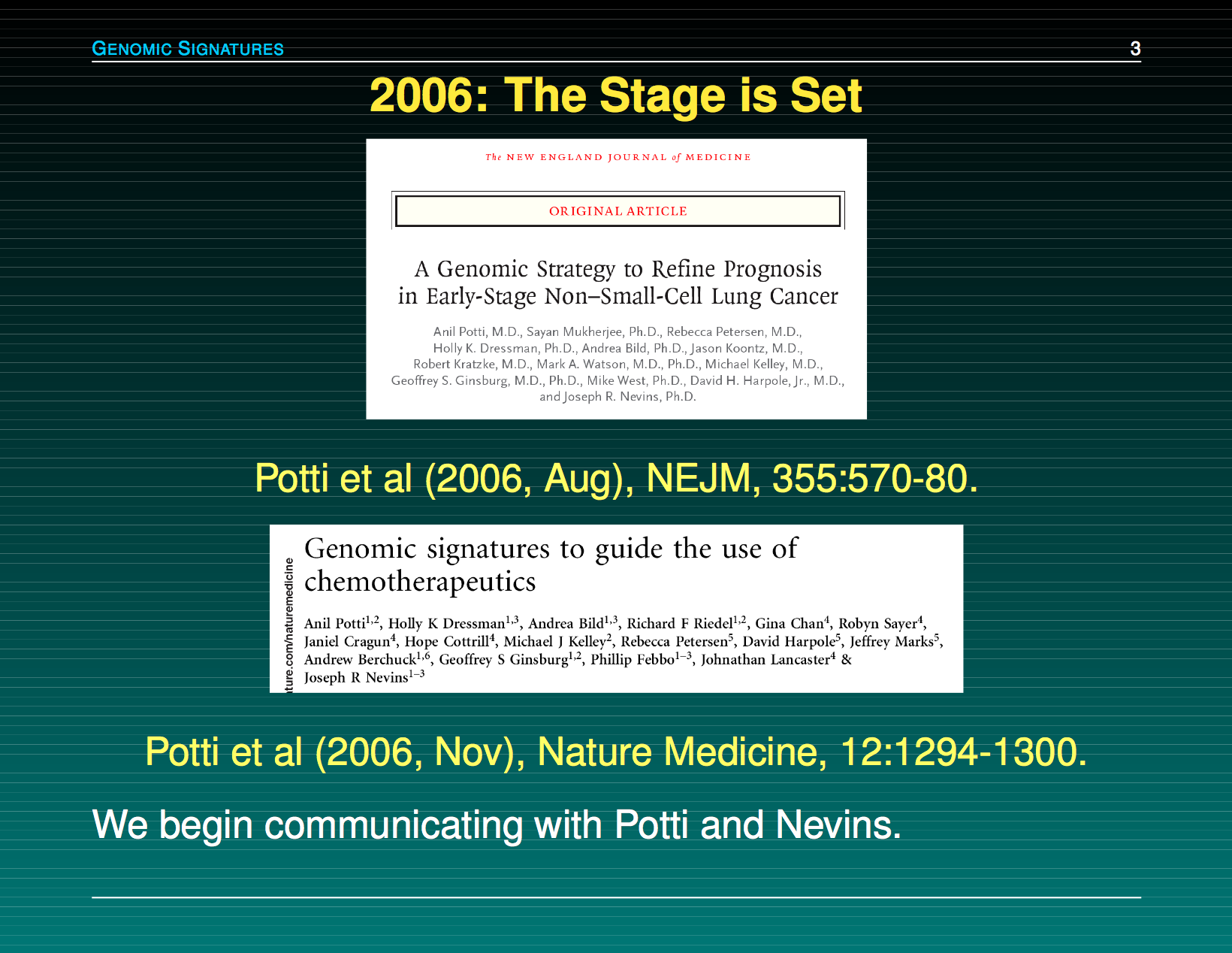 Slides by Keith Baggerly
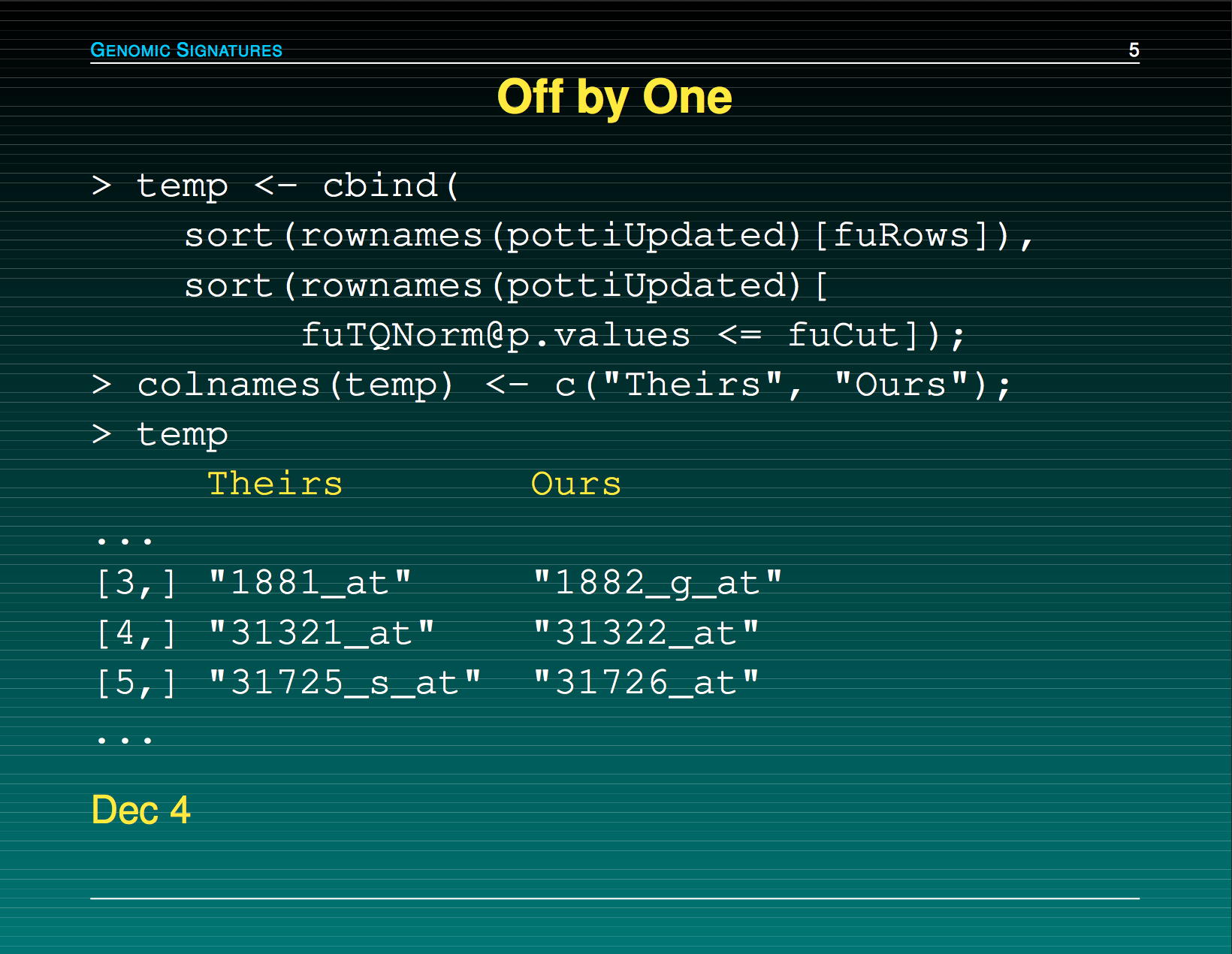 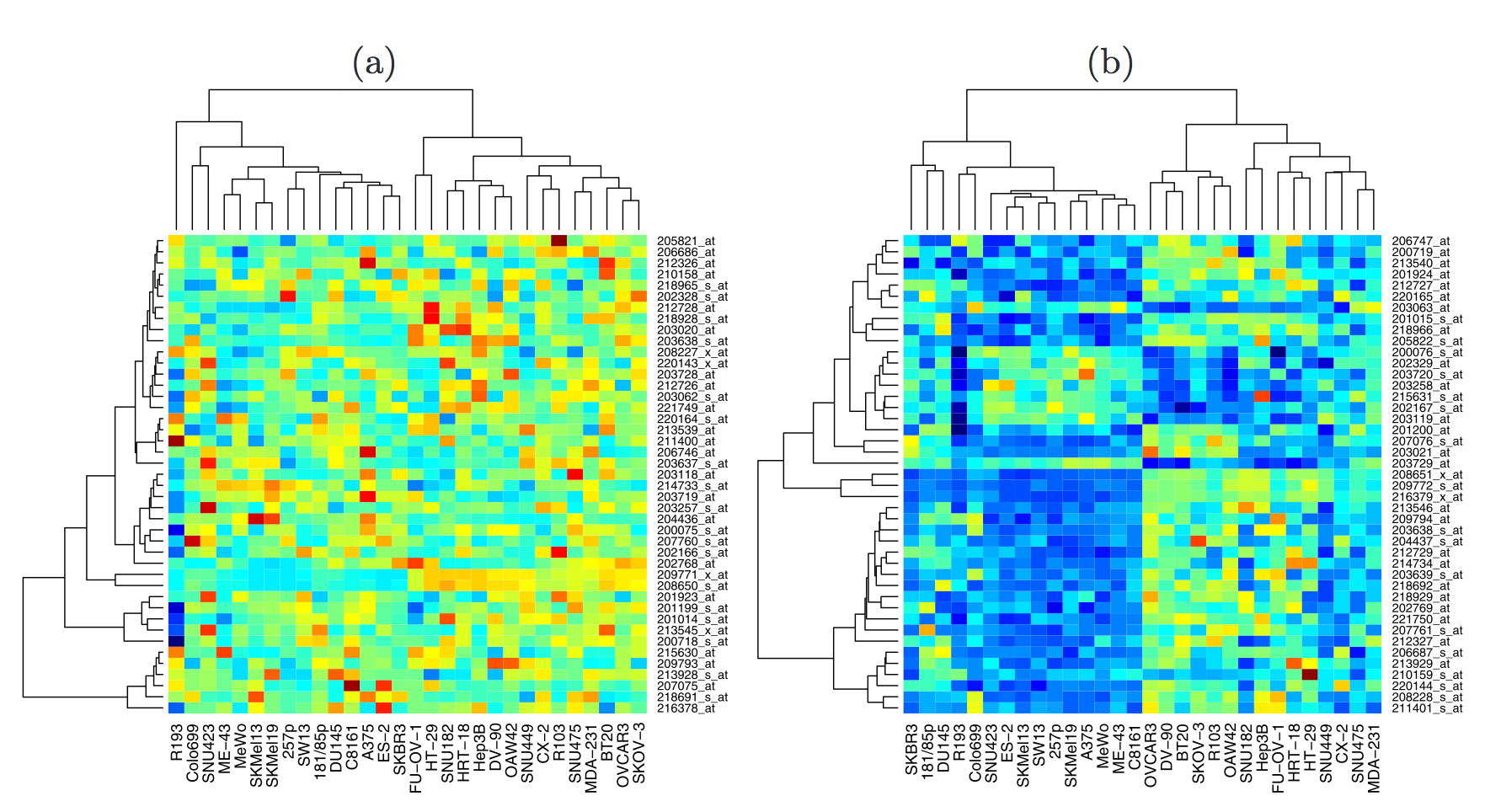 Slides by Keith Baggerly
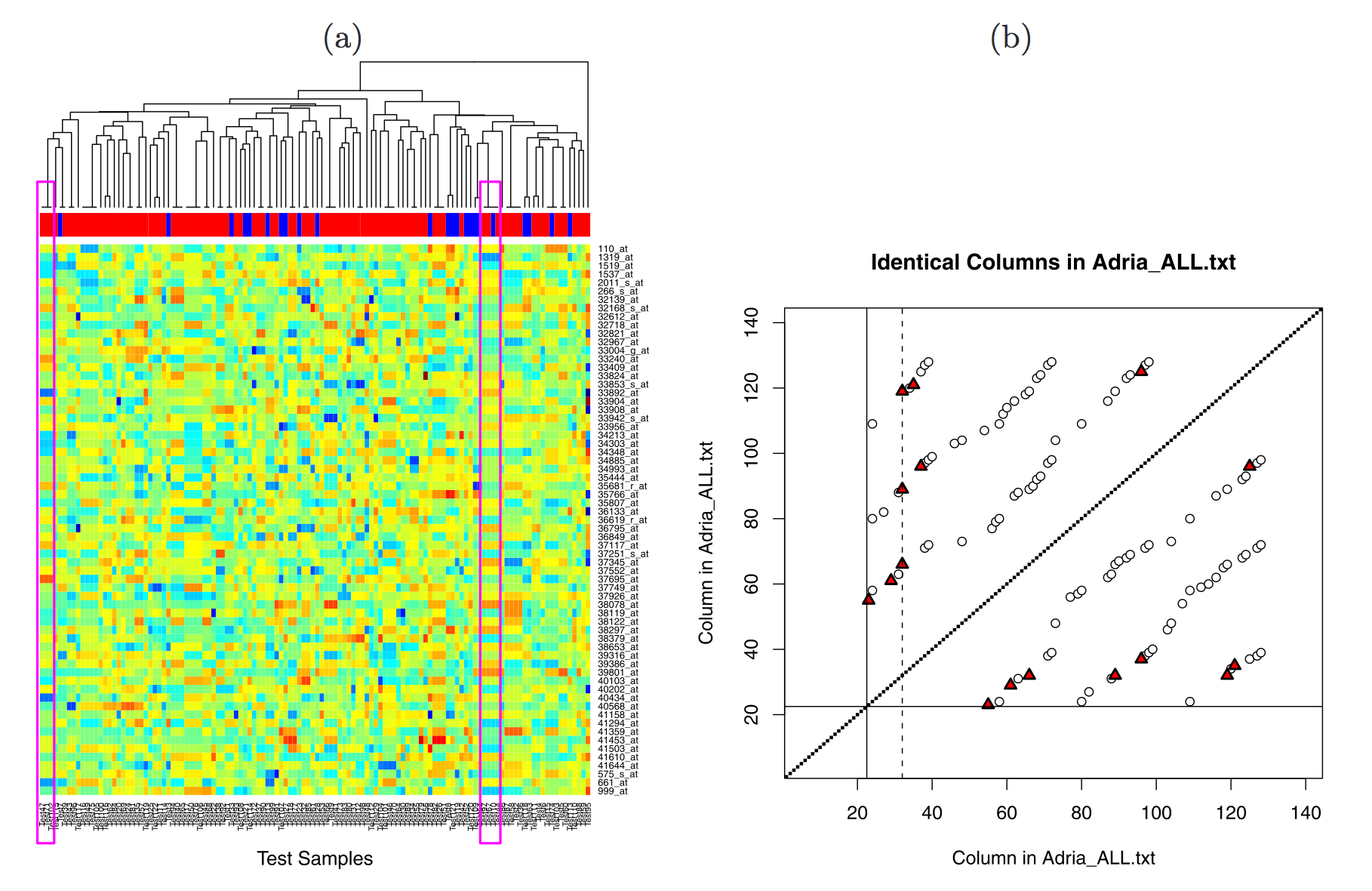 Baggerly & Coombes, AOAS 2009
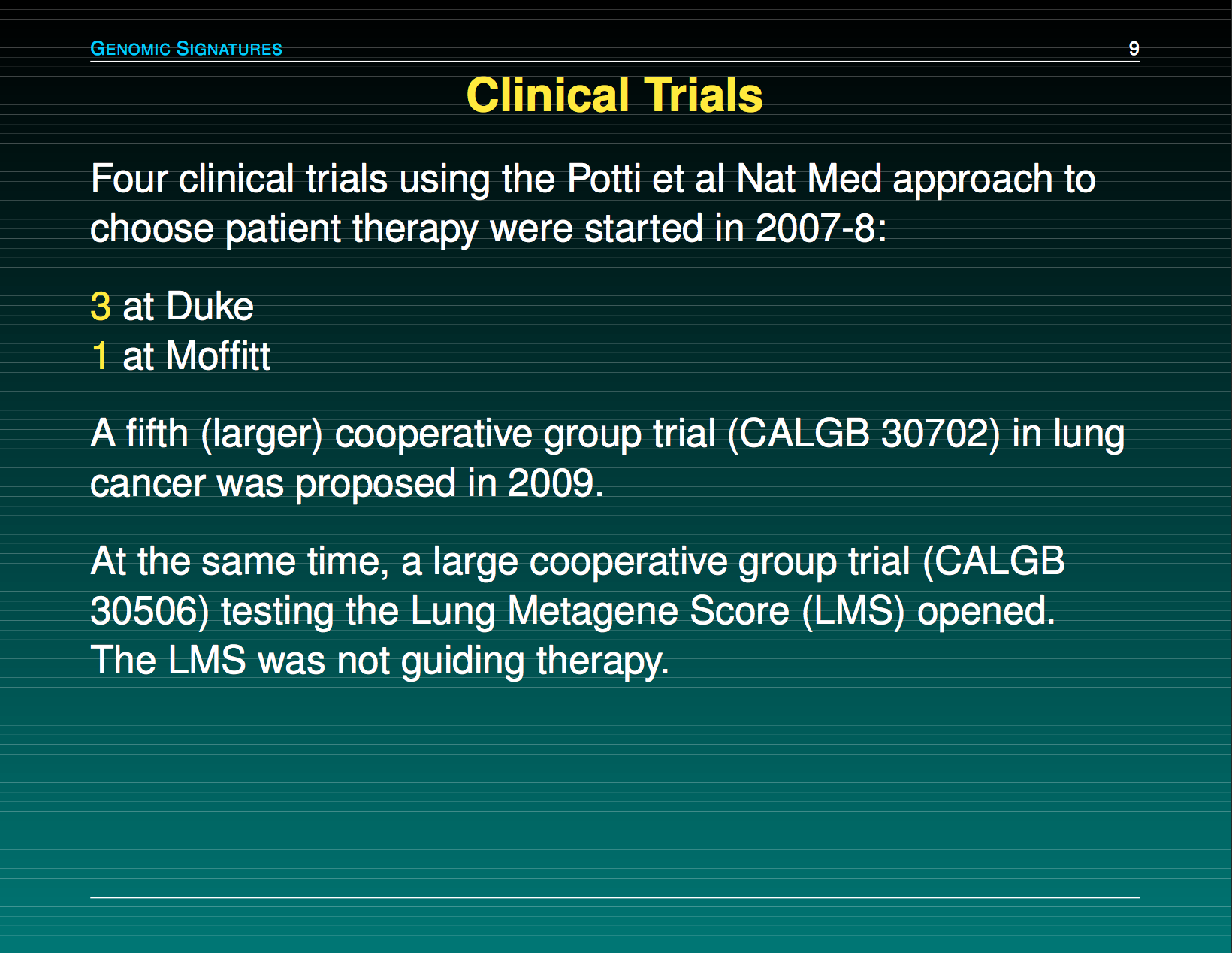 Slides by Keith Baggerly
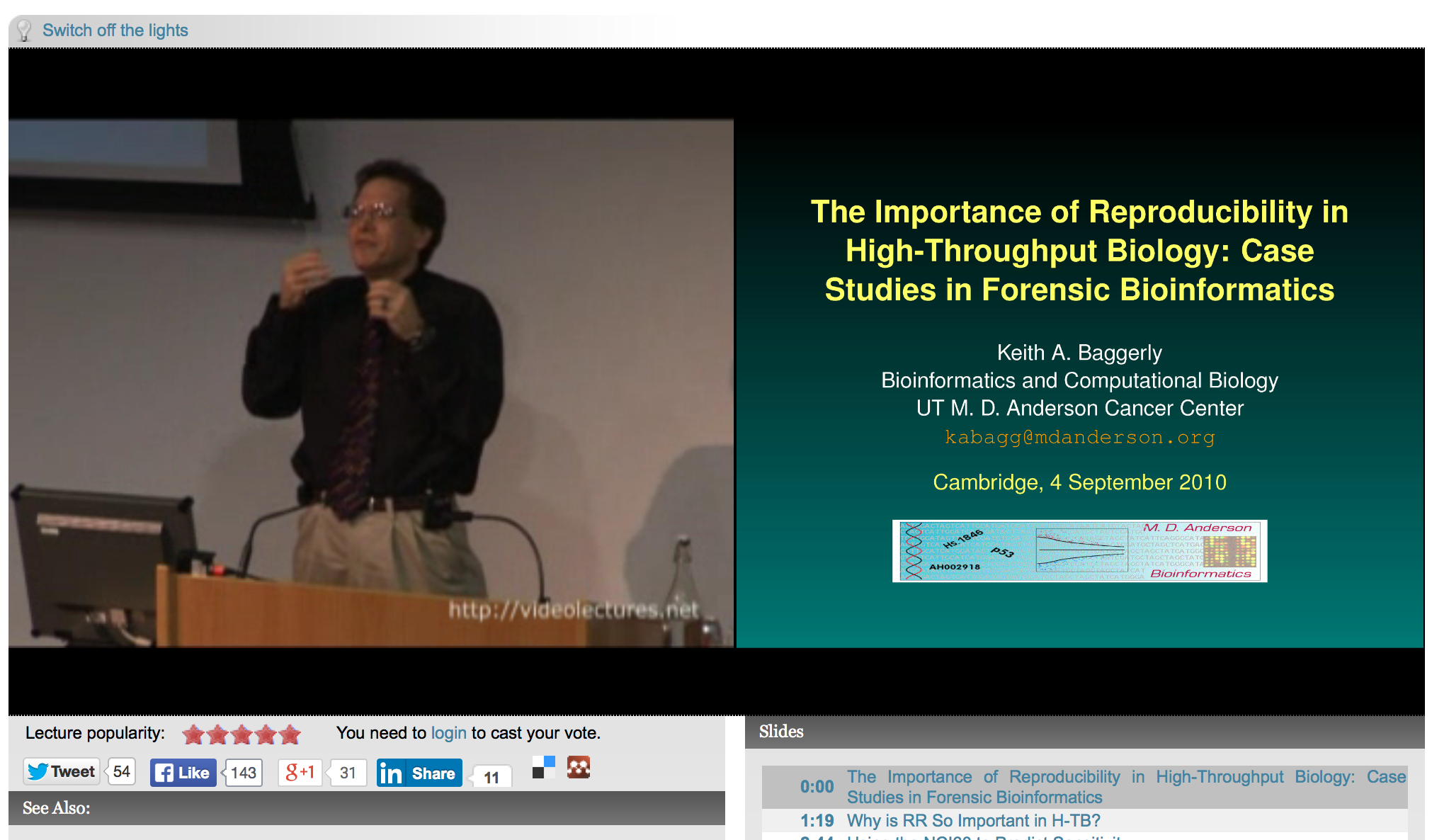 http://videolectures.net/cancerbioinformatics2010_baggerly_irrh/
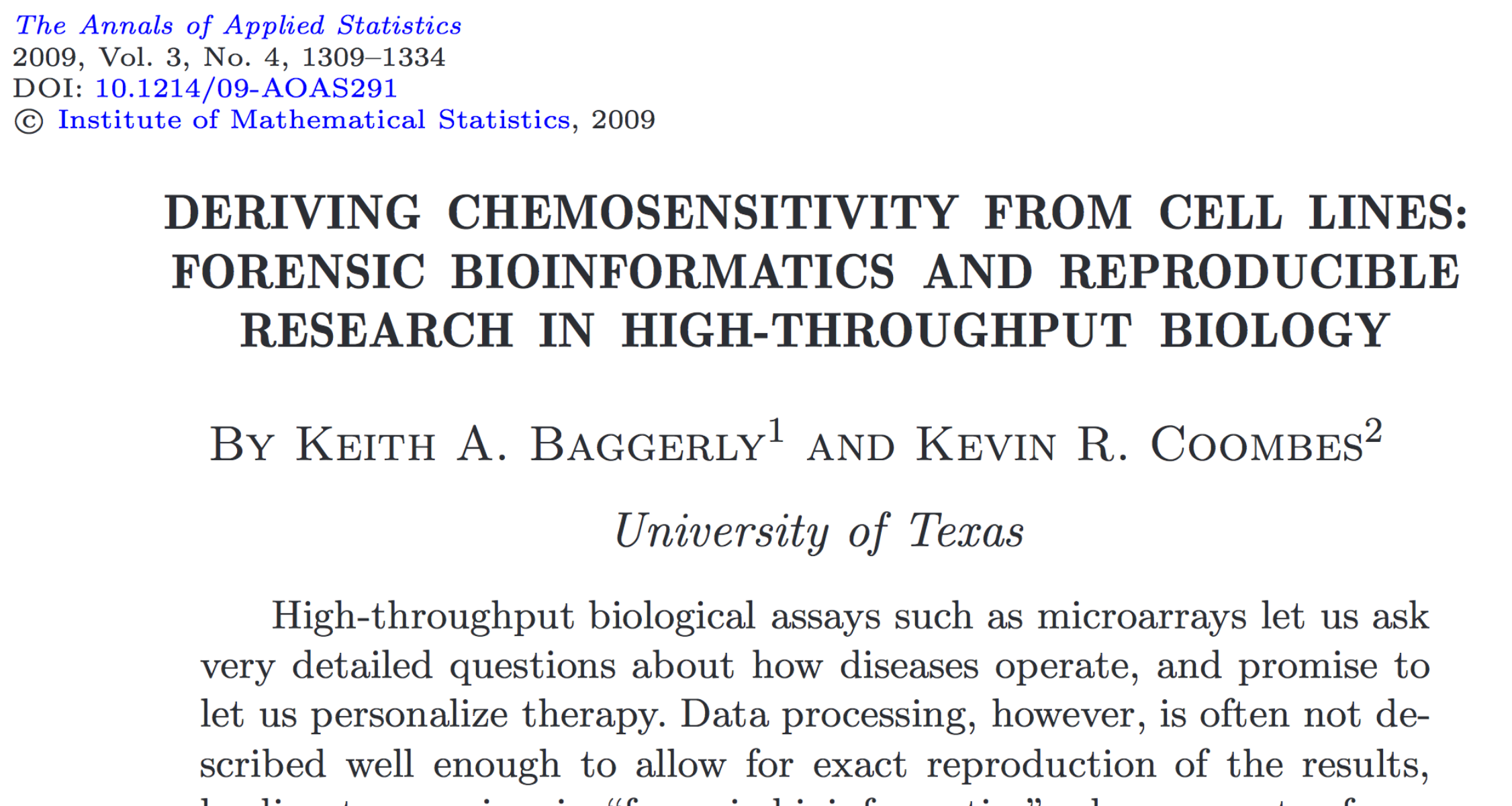 Reproducible Research
0
It’s the right thing to do!

The world would be a better place if everyone did it!

It’s the foundation of Science!

It’s the honourable thing to do!
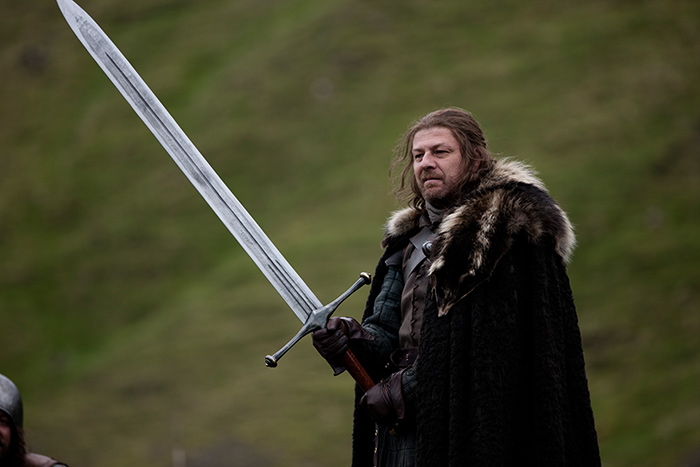 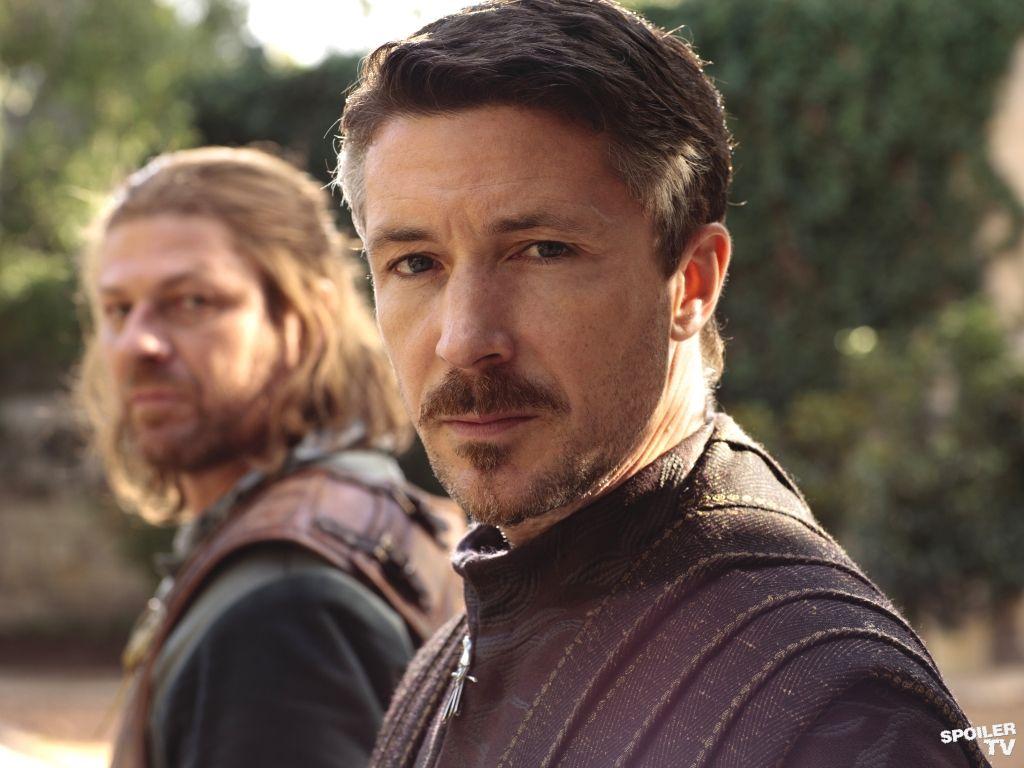 Reproducibility helps to avoid disaster
1
Anatomy of the NFB pathway
?
Hits
Weak
Strong
Phenotype
Knock-down
Compare
expression 
phenotypes
by NEMs
Known pathway 
members
New RNAi Hits
Step 1
NFB
Step 2
What a nice result!
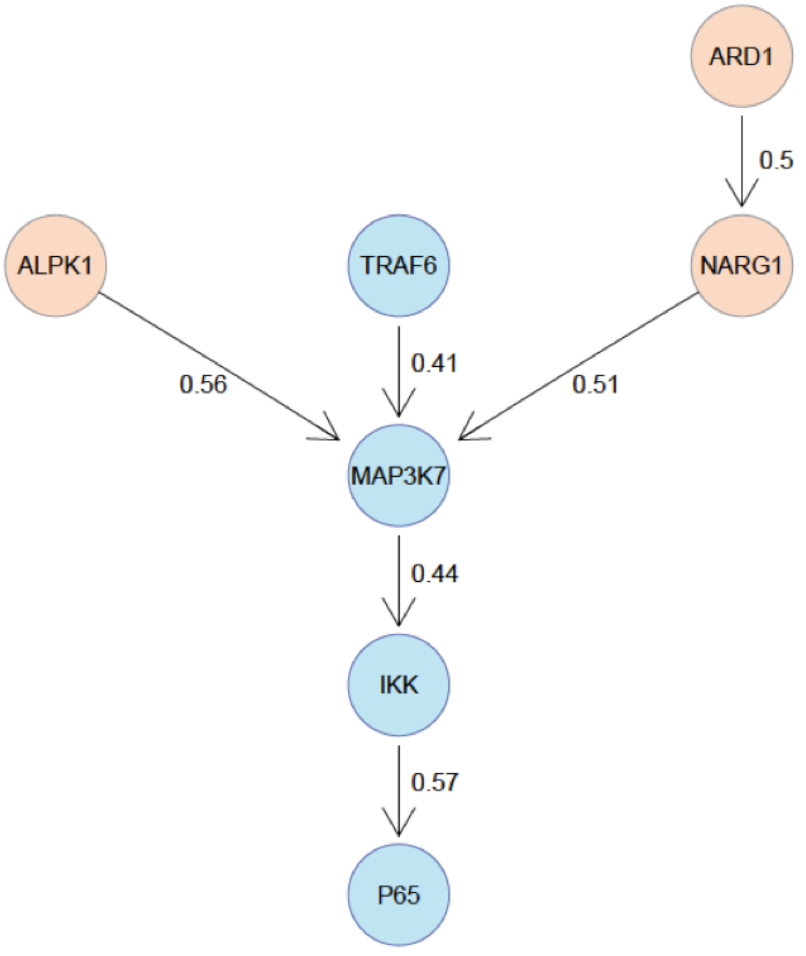 R.I.P.
A project is more
than a beautiful result!
Starting with 
reproducibility early
helps saving time later
Reproducibility helps writing papers
2
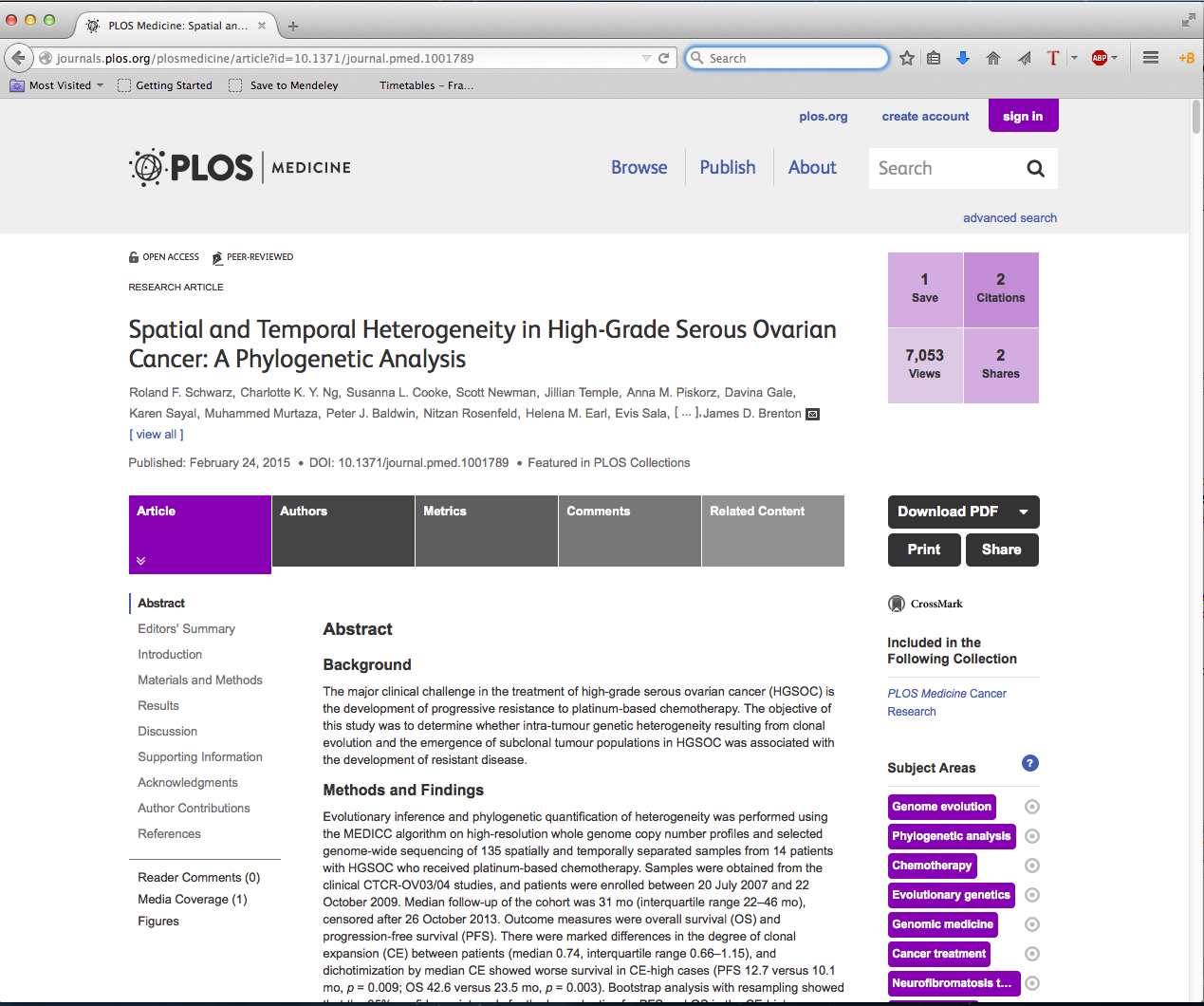 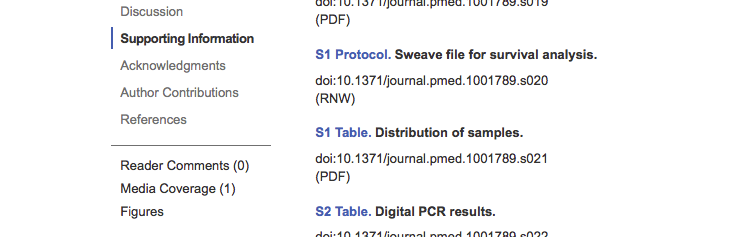 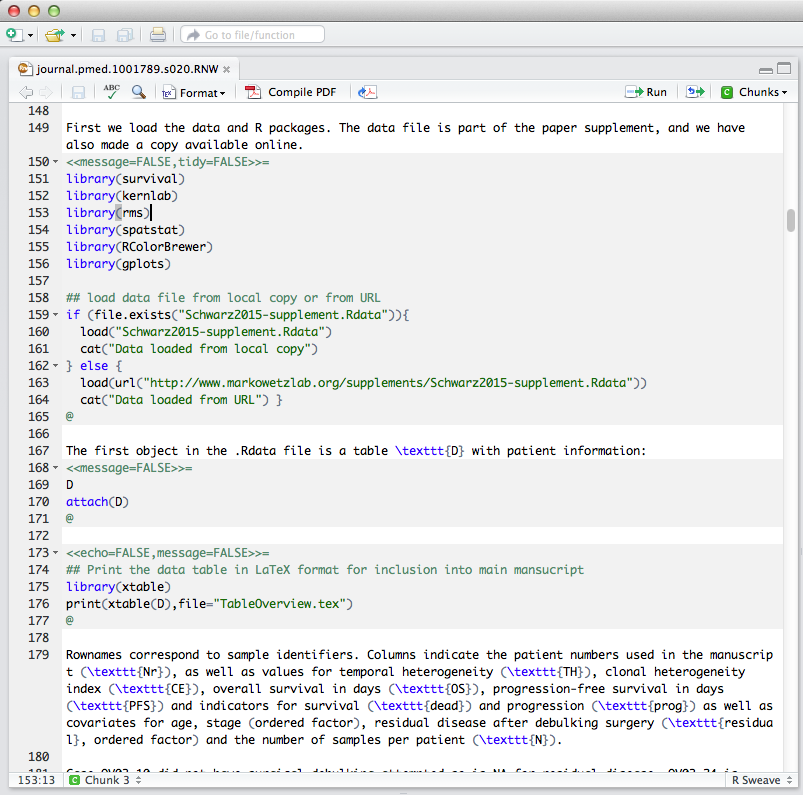 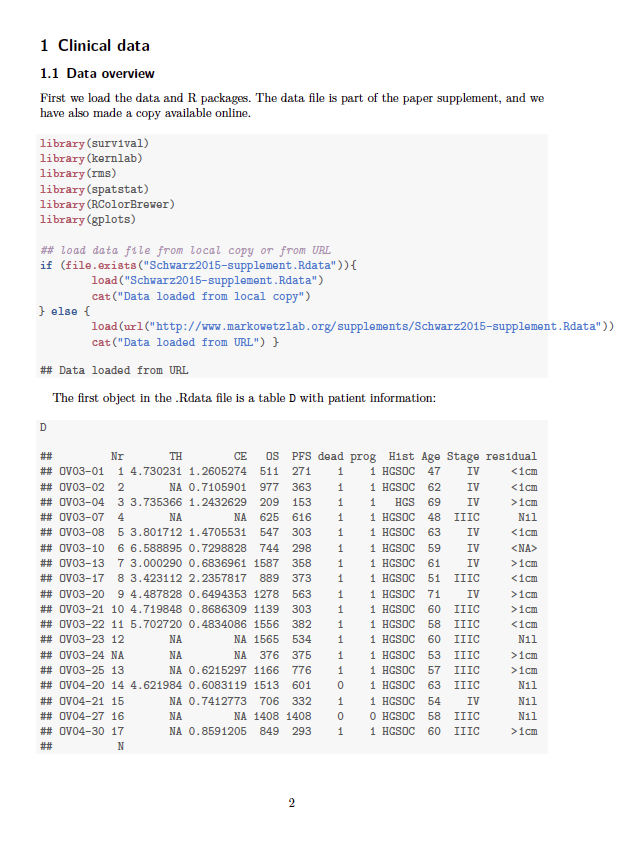 Why is well-documented and easily accessible code+data useful?
Easy to look up numbers and put them in manuscript
Be confident your figures and tables are up-to-date
Numbers and result automatically update when data change.
It is engaging and more eyes can look over the analysis.
Easier to spot mistakes.
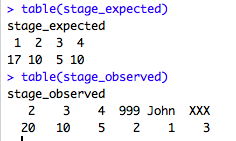 Reproducibility helps arguing with reviewers
3
A very engaged reviewer
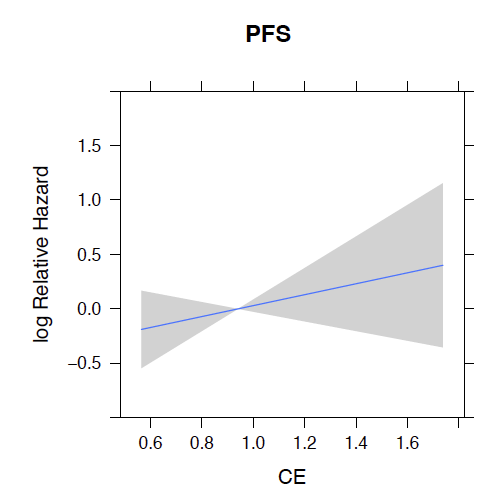 Reviewer: “I downloaded the authors’ data and tried out a variation of their analysis which gave an insignificant result”



We: “Thank you, the reason is XXX  and if you do YYY everything is fine.”
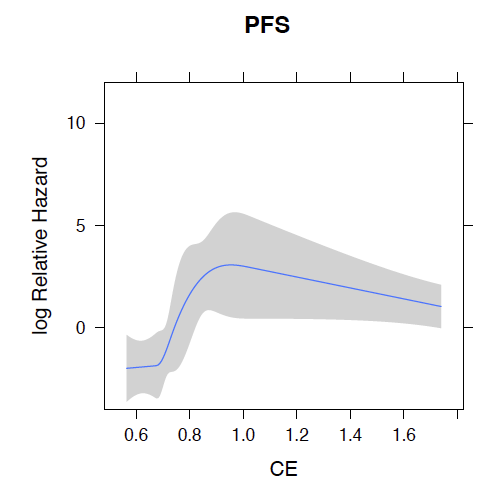 Reproducibility enables continuity
4
“I am so busy, 
I can’t remember all the details of all my projects”
“I did this analysis 6 months ago. 
Of course I can’t remember all the details any more …”
“My PI said I should continue the project of a previous postdoc. 

But that postdoc is long gone and hasn’t saved any scripts or data.”
Reproducibility helps to build yourreputation
5
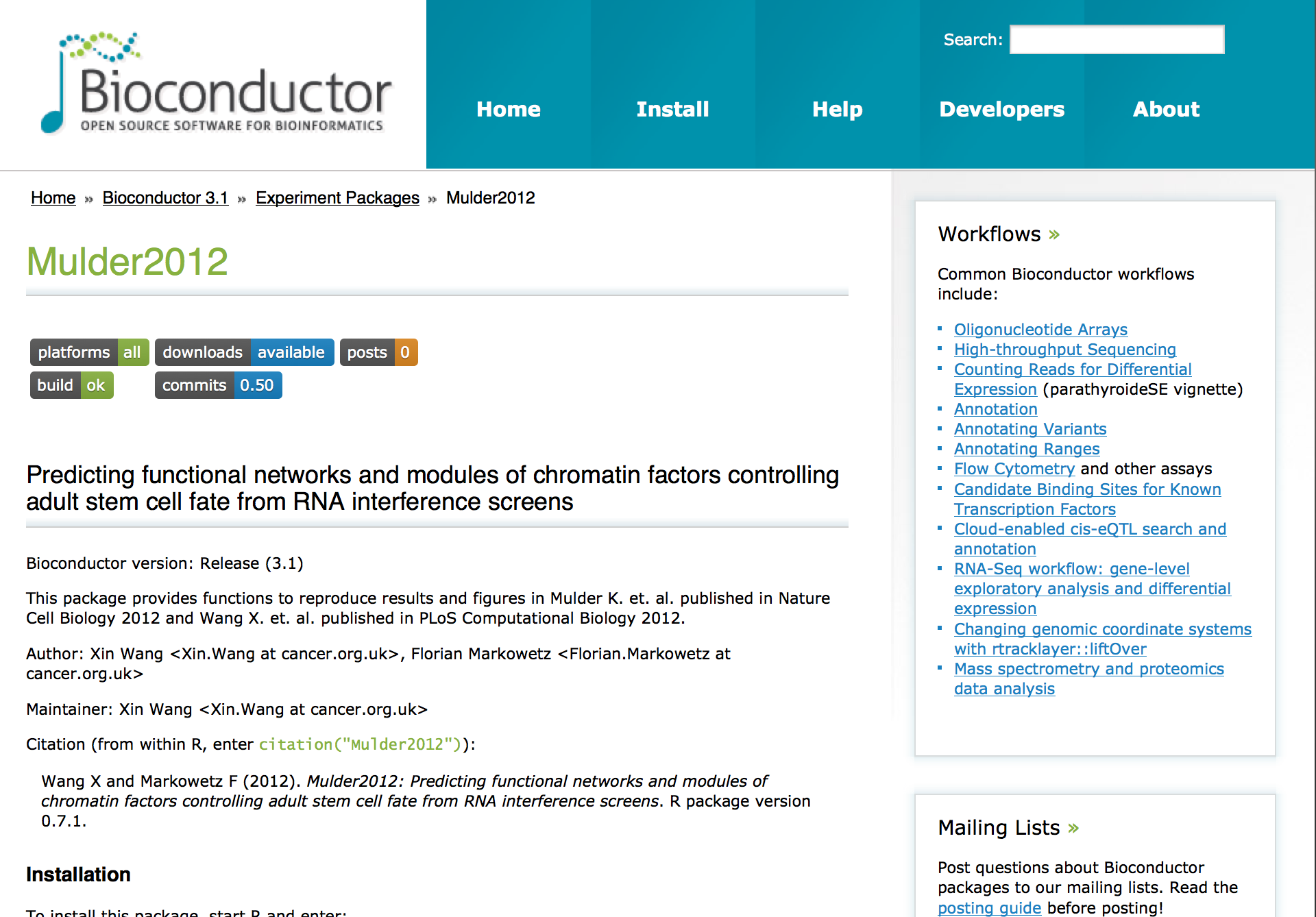 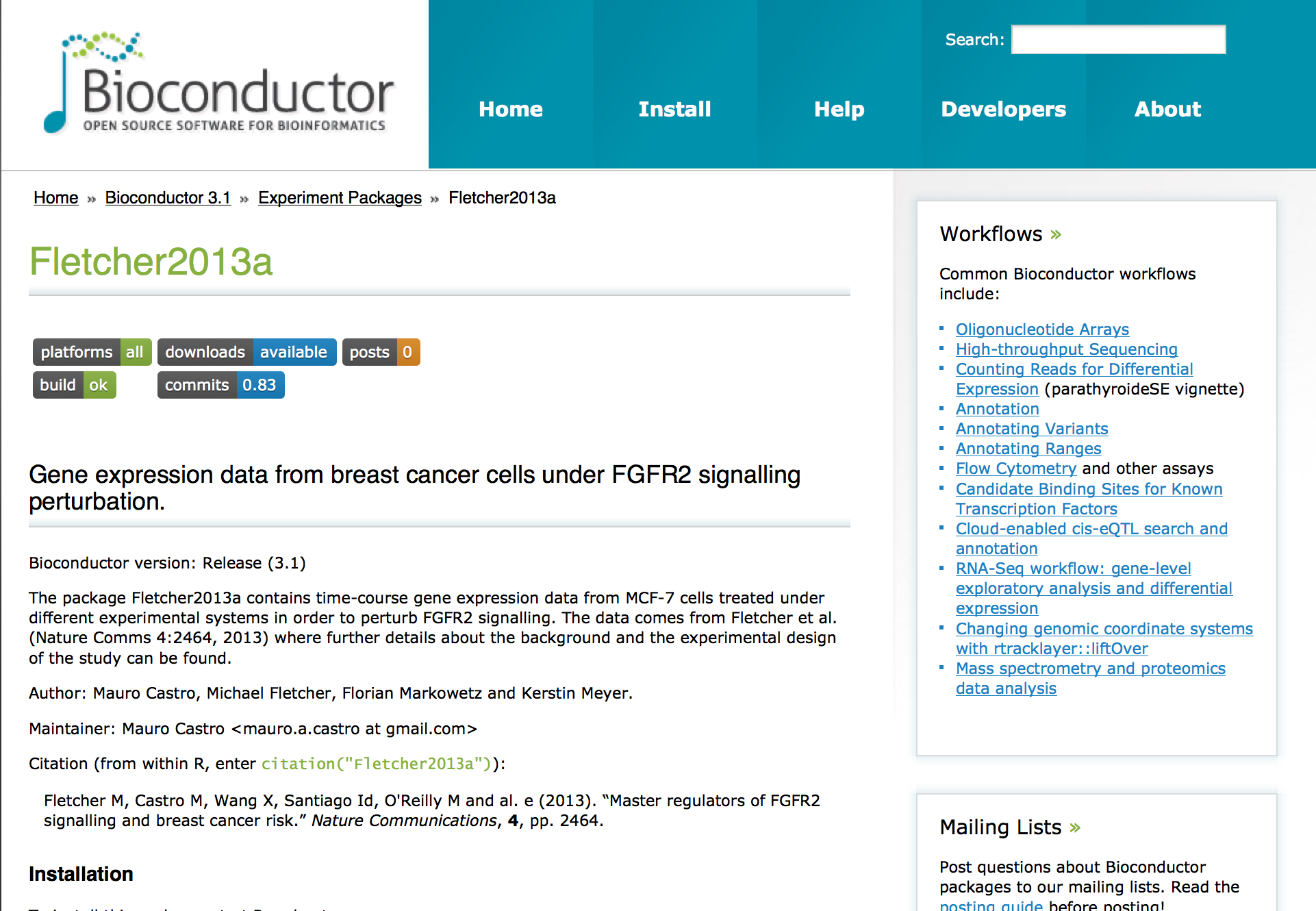 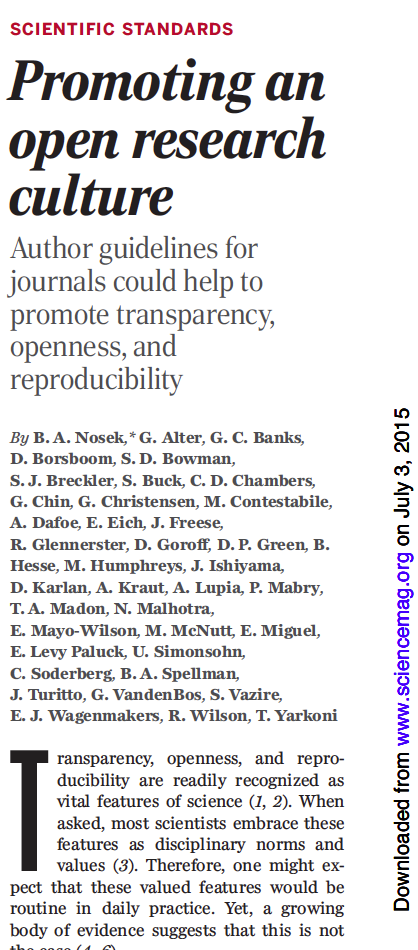 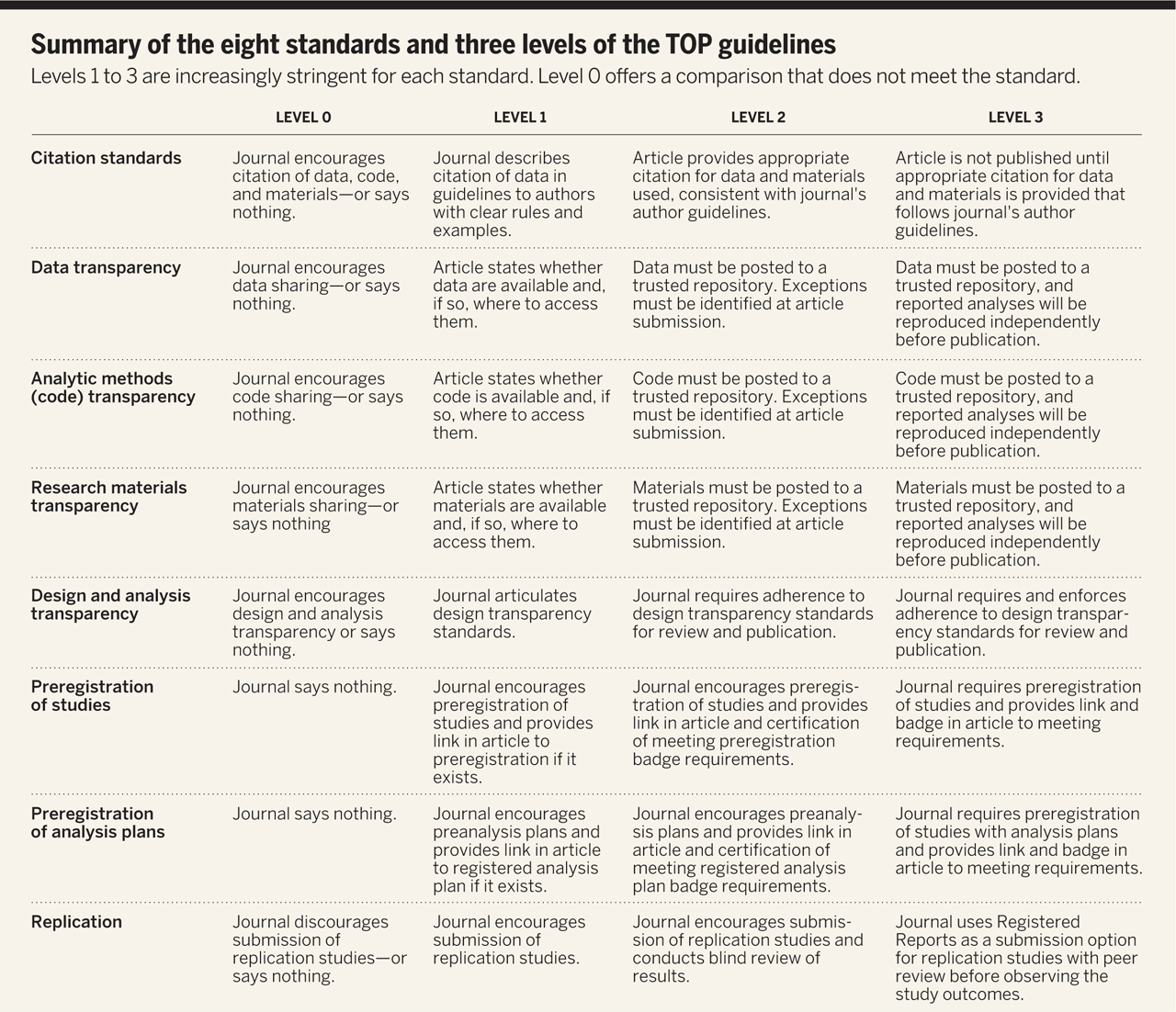 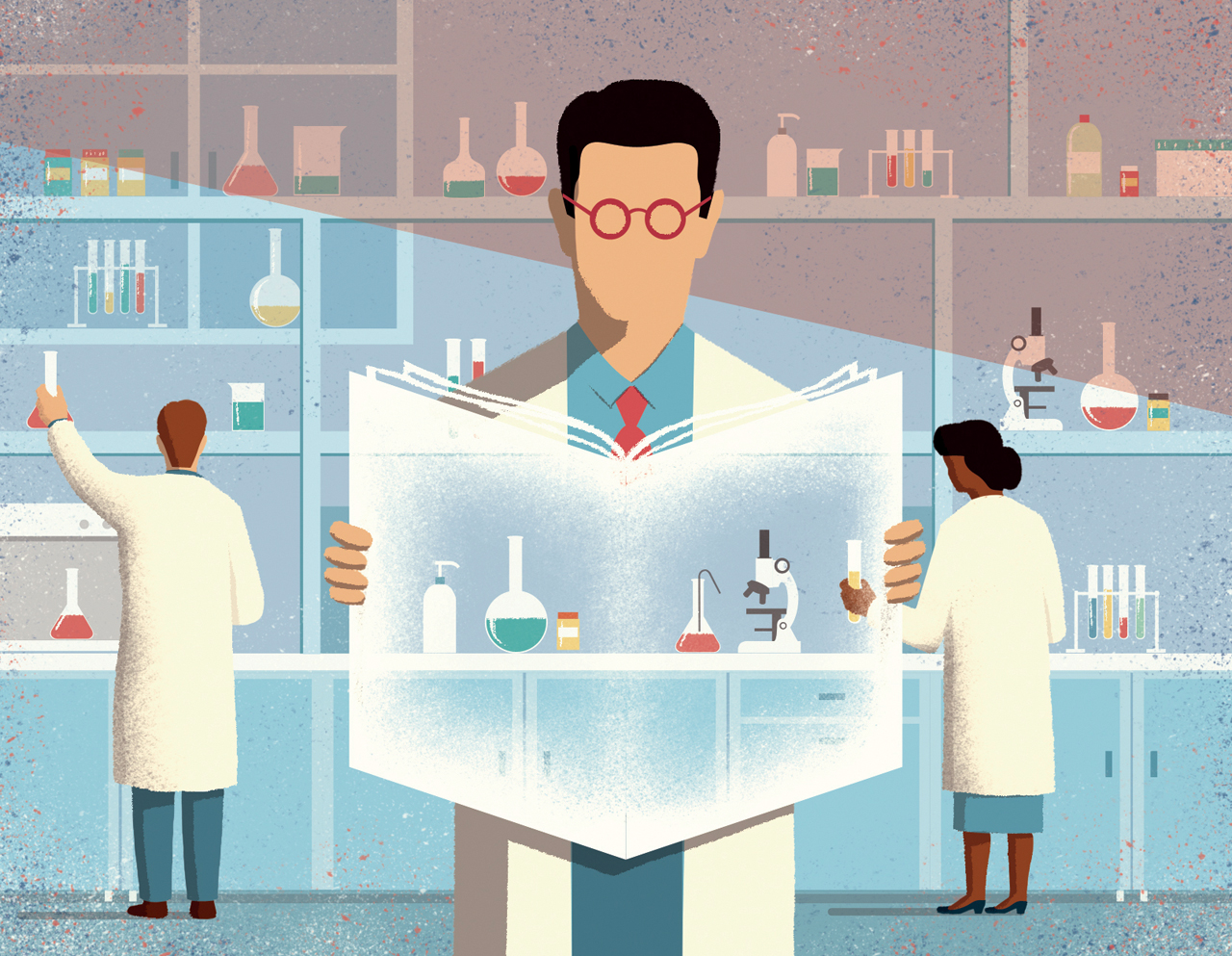 http://www.sciencemag.org/content/348/6242/1422/F1.large.jpg
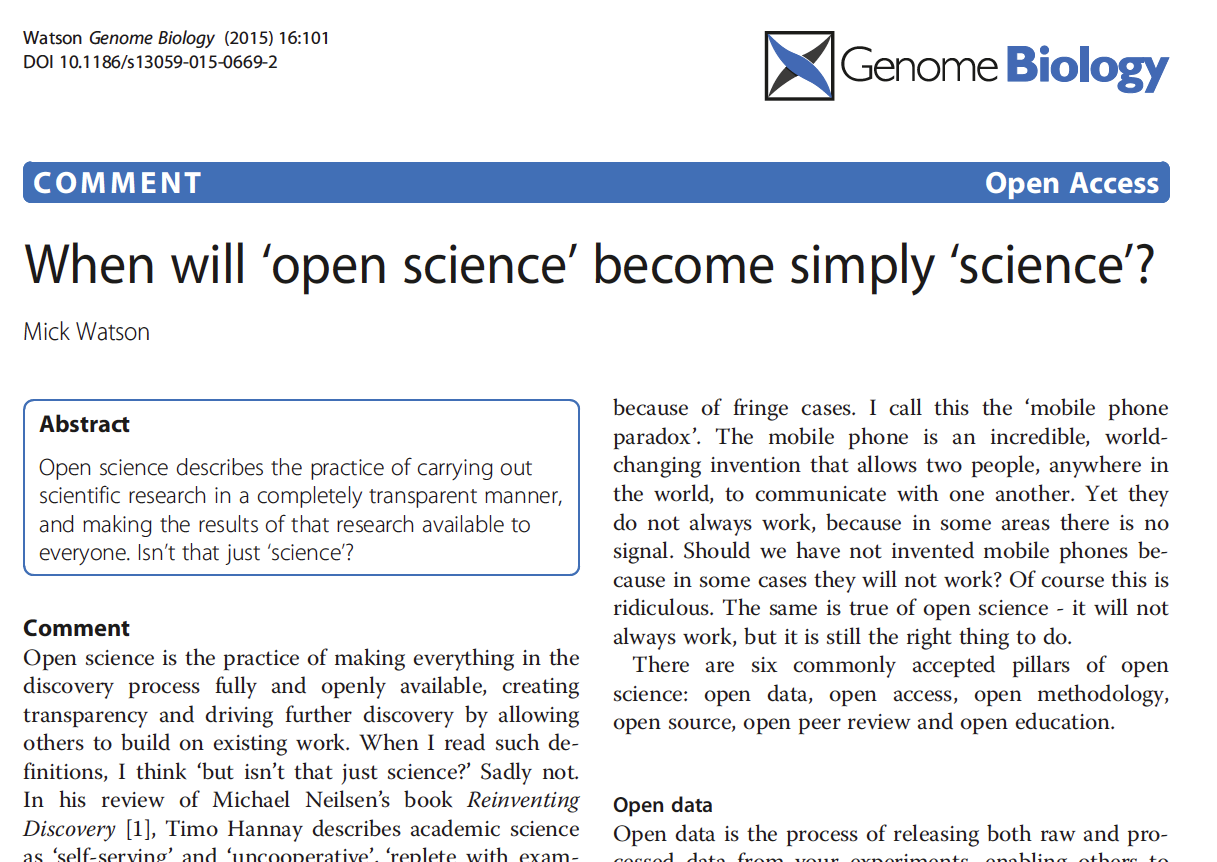 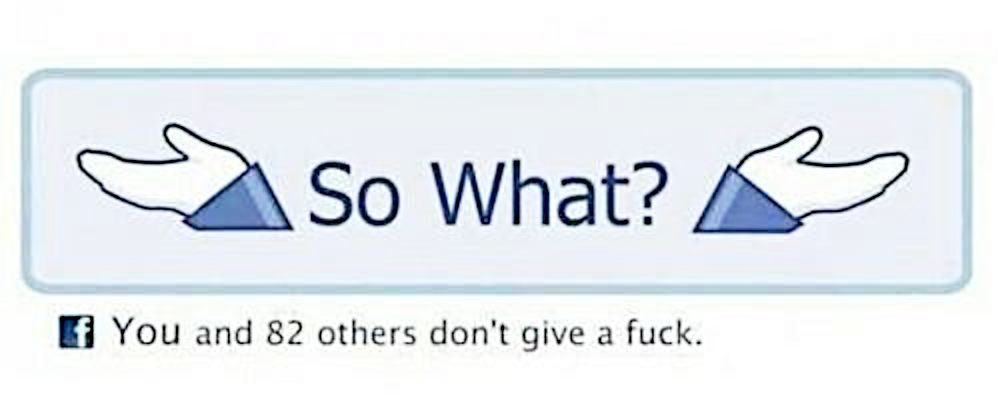 “Mind your own business!
I document my data the way I want!”
“Excel works just fine. 

I don’t need any fancy R or Python or whatever.”
“Sounds alright, but my code and data are spread over so many hard drives and directories that it would just be too much work to collect them all in one place”
“My field is very competitive 
and I can’t risk wasting time”
[Speaker Notes: Think of it as putting in the right experimental controls. Can be time consuming but integral part of project.]
“We can always sort out the code and data 
after submission”
“It’s only the result that matters!”
“I’d rather do 
real science 
than tidy up 
my data”
5 selfish reasonsto work reproducibly
Avoid disaster
Easier to write papers
Easier to talk to reviewers
Continuity of your work/in the lab
Reputation
When do you need to worry about reproducibility?
Before you start the project
While you do the analysis
When you write the paper
When you co-author a paper
When you review a paper
ALWAYS!
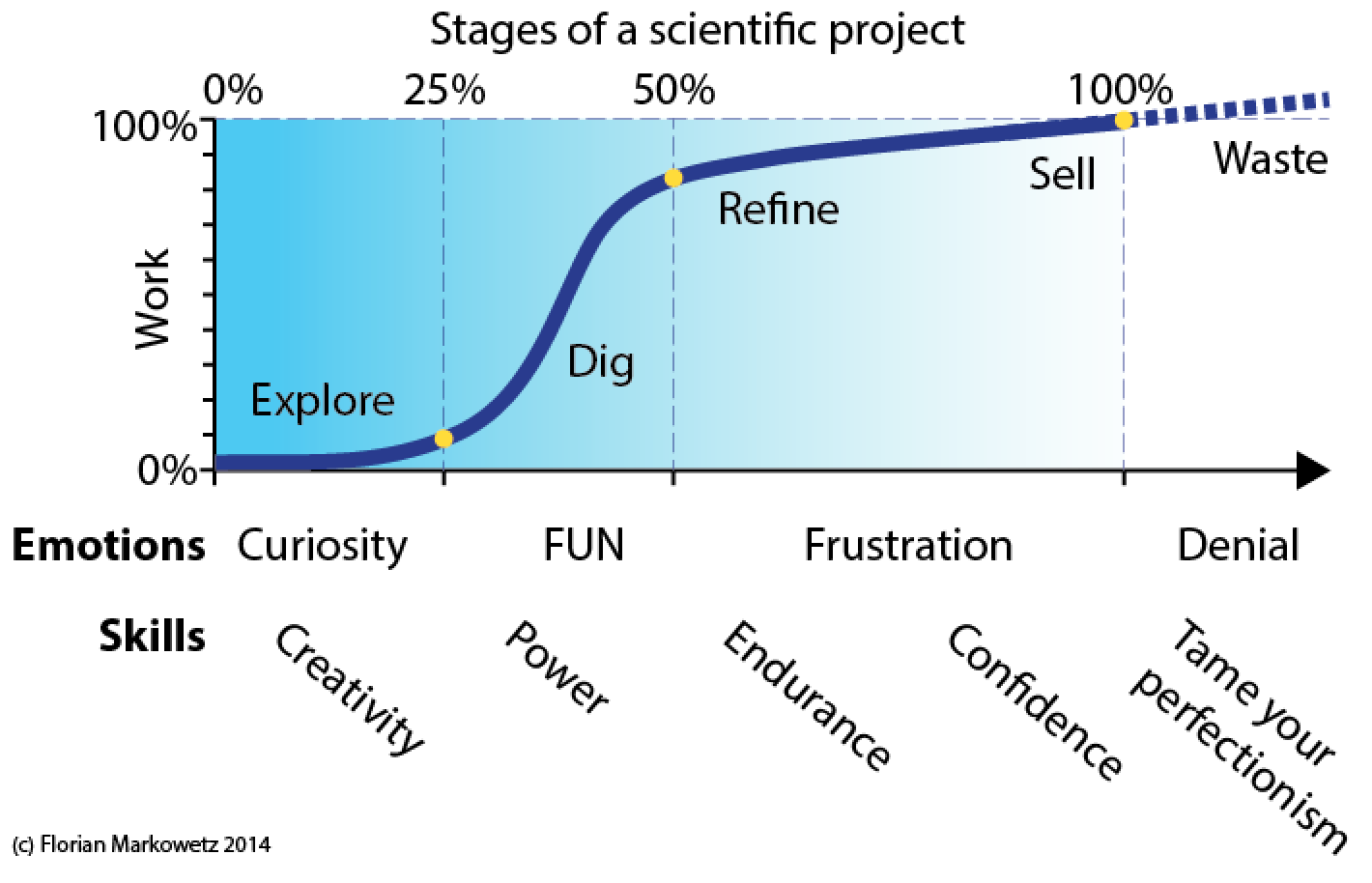 https://scientificbsides.wordpress.com/2014/05/26/methods-vs-insights-4-the-four-stages-of-a-project-and-the-fifth-you-should-avoid/
Scientific SOFT SKILLS
\project
     \data
     \code
     \analysis
     \paper
Organization of project
Tidy data
Tidy code
Control over tools
Documentation
Reproducibility
Less clicking and pasting,
more scripting and coding
Reproducibility is important for
Phd students
Postdocs
PIs
Learn tools and apply in daily work!
Create a ‘culture of reproducibility’ in your lab!
5 selfish reasonsto work reproducibly
Avoid disaster
Easier to write papers
Easier to talk to reviewers
Continuity of your work/in the lab
Reputation
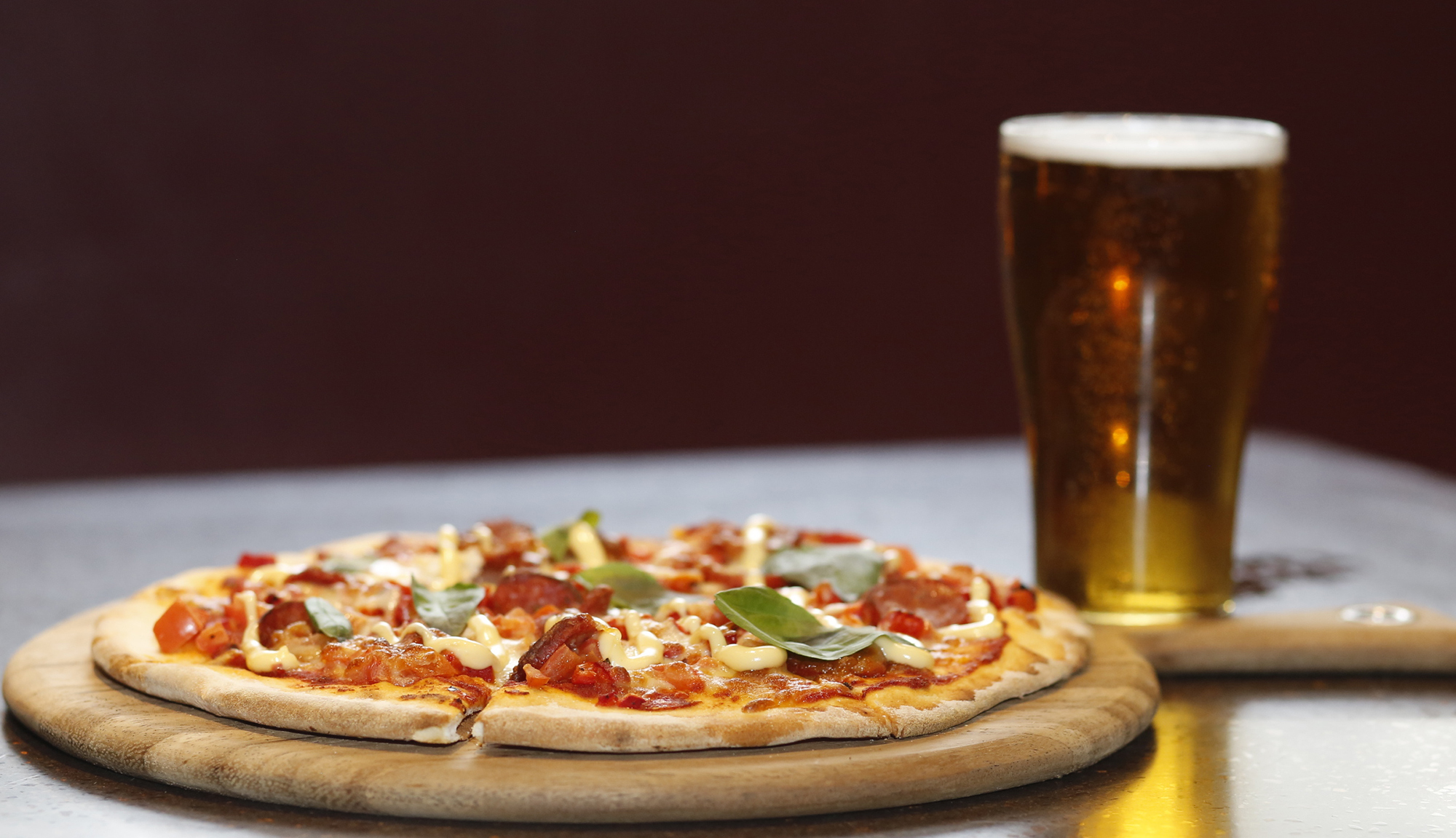 Next speaker:

Gordon Brown (CRUK CI)

Tools for Computational Reproducibility
Lowering the Cost of Reproducibility
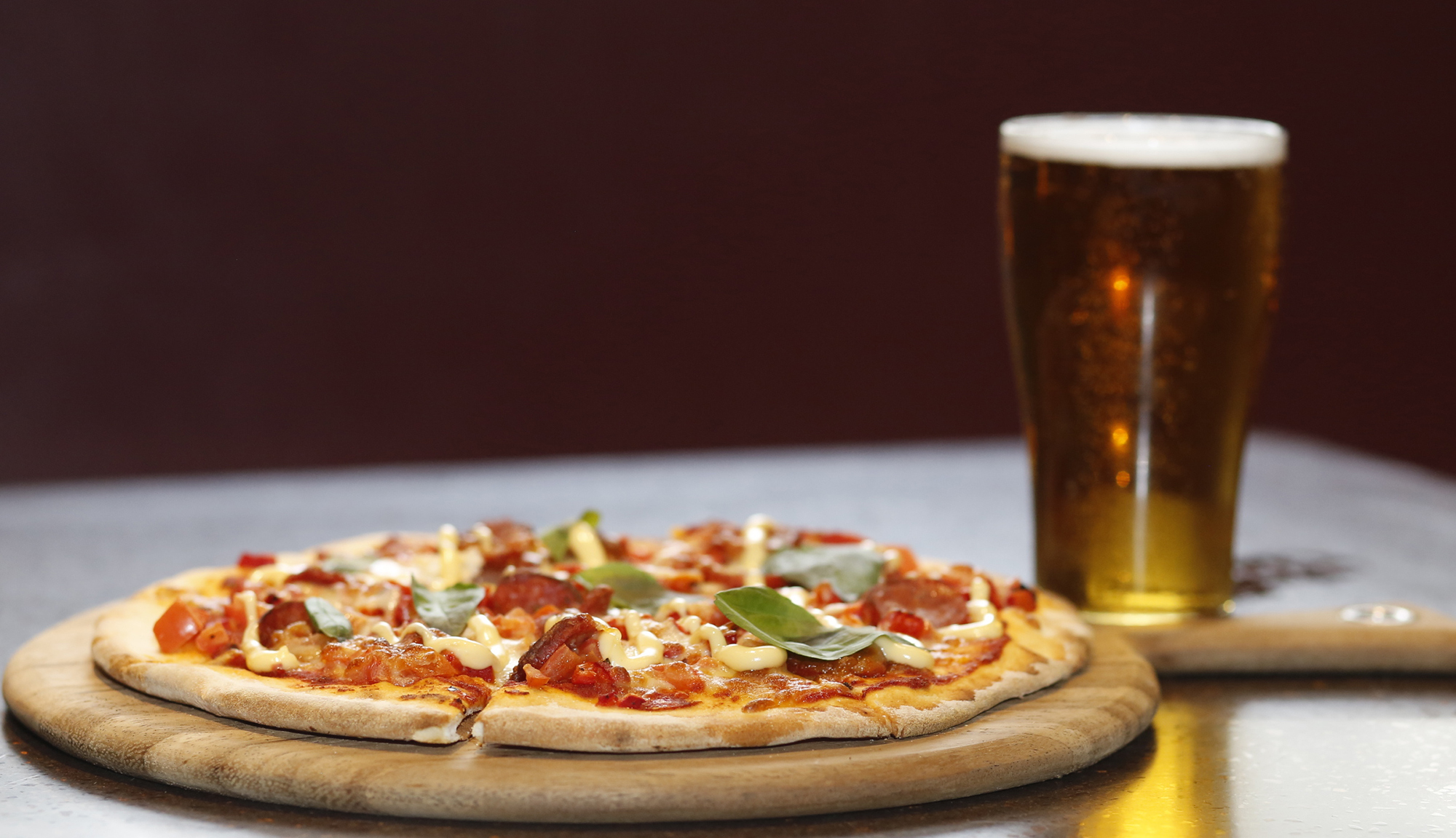 Postdoc Master Class on Reproducibility
The current speaker
Gordon Brown
Stephen Eglen

Wednesday 08 July 2015, 18:30-20:00

Gurdon Institute Tea Room